Name of Event
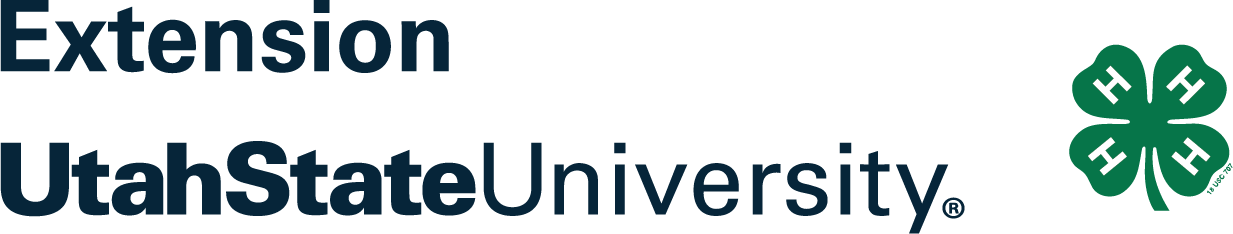 SUBHEAD FOR EVENT
Wednesday
November 15
7-9:30PM
Lorem ipsum dolor sit amet, consectetur adipiscing elit, sed do eiusmod tempor incidit ut labore et dolore magna aliqua. Ut enim ad minim veniam, quis nostrud exercitation ullamco laboris nisi ut aliquip ex ea commodo consequat. Lorem ipsum dolor lorem ipsui ncididunt ut labore et dolore magna aliqua e magna aliqua.

Ut enim ad minim veniam, quis nostrud exercitation ullamco laboris nisi ut aliquip ex ea commodo consequat. Duis aute irure dolor in reprehenderit in voluptate velit esse cillum dolore eu fugiat nulla pariatur. Excepteur sint occaecat cupidatat non.
Location of
Event Goes Here
Street Address Here
City, State, Zip Code
To Register: www.websiteurlofevent.com
EXTENSION.USU.EDU
Utah State University is an affirmative action/equal opportunity institution and is committed to a learning and working environment free from discrimination, including harassment. For USU’s non-discrimination notice, see equity.usu.edu/non-discrimination.